Absicherung der Berufsunfähigkeit im Rahmen der betrieblichen Altersversorgung
Dieter Finke, Verkaufsleiter
Betroffener kann täglich 3 bis 6 Stunden erwerbstätig* sein
Betroffener kann täglich weniger als 3 Stunden erwerbstätig sein
* Ausnahme:  Berufstätige, die vor dem 2.1.1961 geboren wurden, erhalten die halbe Erwerbsminderungsrente, wenn sie in dem bisherigen oder einem vergleichbaren Beruf täglich keine 6 Stunden mehr arbeiten können.
Halbe Erwerbsminderungsrente
Volle Erwerbsminderungsrente
Nur wer weniger als 3 Stunden täglich arbeiten kann, erhält eine volle Erwerbsminderungsrente!Rentenreform 2001 und ihre Folgen
bAV – Informationsabend
2
Jeden Monat werden ca. 30.000 Rentenanträge bei der Deutschen Rentenversicherung wegen Erwerbsminderung gestellt!
Verminderte Erwerbsfähigkeit-Rente – Bestand: ca. 1,5 Millionen Renten-Versicherte
Neuzugänge in 2009: 173.000 Versicherte – bei 367.000 Anträgen
Im Durchschnitt wird den Neuzugängen folgende EU-Rente gezahlt:
Männer: 643 EUR (570 EUR Ost)
Frauen:  562 EUR (602 EUR Ost)
Erwerbsminderung ist keine Frage des Alters: Rund ein Viertel der Renten wegen EU treten vor Erreichung des 45. Lebensjahres ein
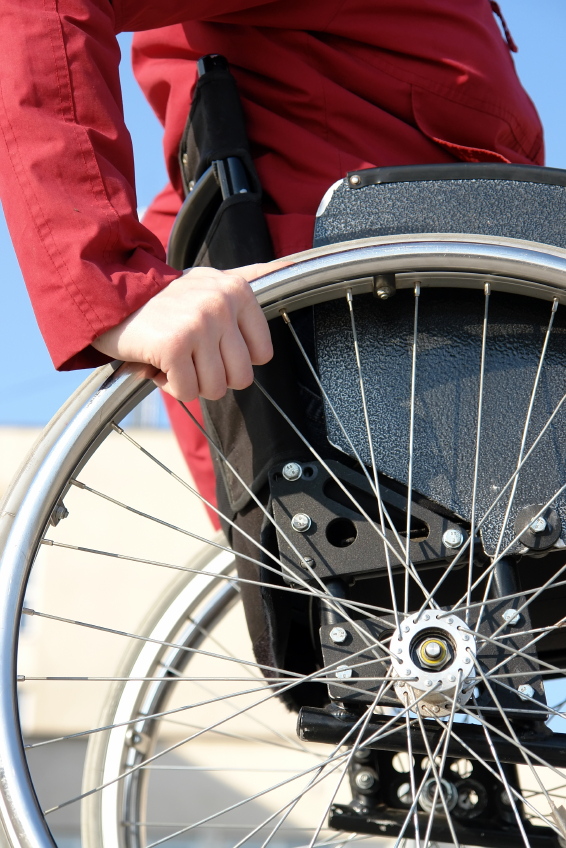 Quelle: Deutsche Rentenversicherung, Stand Juli 2010
bAV – Informationsabend
3
Die Ursachen für Erwerbsunfähigkeit betreffen längst nicht mehr nur handwerkliche Berufe
Psychische Krankheiten
38%
15%
Skelett, Muskeln
Krebs
14%
10%
Krankheiten des Kreislaufsystems
Stoffwechselkrankheiten/Verdauungssystem
4%
6%
19%
Sonstige
Quelle: Deutsche Rentenversicherung 06.2010
bAV – Informationsabend
4
[Speaker Notes: 1985 – also vor 20 Jahren:
häufigste Gründe für die BU: Herz/Kreislauf
nur zu 10% Psyche


dies beeinflusst die Annahmepolitik:

Skelett, Herz-Kreislauf sind recht gut zu kalkulieren.
Wer will aber erkennen dass jemand anfällig für seelische Krankheiten ist?? Versicherer lehnen Anträge also schneller ab. Die Konsultation eines Psychologen in den vergangenen Jahren kann reichen, dass der Kunde keinen Versicherungsschutz erhält.

letztes Jahr wurden 1,5 Millionen Verträge eingereicht. Davon wurden rund 200.000 abgelehnt.

Die Ablehnungsquote hat sich von 1999 von 7% auf 14% verdoppelt.]
eine ergänzende Absicherung ist für jeden Arbeitnehmer sinnvoll, aber wie ?
die Zahl derjenigen Anträge steigt,  die 

nur mit Zuschlägen angenommen werden
mit Ausschlüssen von Krankheiten akzeptiert werden
auf Grund der Gesundheitserklärung abgelehnt werden


Im Rahmen der betrieblichen Altersversorgung kann unter bestimmten Voraussetzungen auf eine Gesundheitsprüfung verzichtet werden und eröffnet somit allen Arbeitnehmern eine Absicherung
bAV – Informationsabend
5
Verbraucherschützer loben die bAV
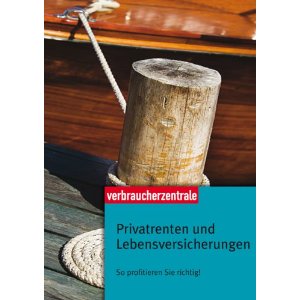 „Stellen Sie sich vor, der Staat schießt regelmäßig die Hälfte zur Altersvorsorge zu, und die Empfänger winken dankend ab. 
Kann nicht sein? Doch! Es handelt sich um betriebliche Altersversorgung.
…
Denn Tatsache ist, dass die „Betriebliche“ die am stärksten geförderte Altersversorgung überhaupt ist.“
Balodis / Hühne, Privatrenten und Lebensversicherungen, 1. Auflage 2010 
(Verbraucherzentrale)
bAV – Informationsabend
6
[Speaker Notes: Neben der guten Aufstellung der Vertriebe, spricht auch unser hervorragend gefördertes Produkt (bAV) für die Verkaufbarkeit. 
Offenbar ist der „bAV- Verkauf“ dennoch eine große Herausforderung…]
der Kollektivversicherungsvertrag der Generali
Günstige Tarife im Kollektiv durch niedrigere Verwaltungskosten und sogenannte „Erfahrenstarifierung“
Verzicht auf abstrakte Verweisung (zuletzt ausgeübter Beruf ist maßgeblich)
Hartz-IV-Sicherheit des angesparten Vermögens
attraktive steuerliche Förderung: der Beitrag fließt 1:1 in die Versorgung, Steuern werden erst auf die Leistungen fällig (nachgelagerte Versteuerung)
eingeschränkte / vereinfachte Gesundheitsprüfung
bAV – Informationsabend
7
Voraussetzungen für die Absicherung ohne Gesundheitsprüfung
Gesundheitsprüfung bei Kollektivversicherungsverträgen mit obligatorischen (arbeitgeberfinanzierten) Deckungen

eine Gesundheitsprüfung entfällt sofern mindestens 10 Personen versichert werden
die maximale Berufsunfähigkeitsrente beträgt aktuell 3.300,00 Euro monatlich
die Dienstobliegenheitserklärung ist obligatorisch
für Arbeitnehmer, für die eine Minderung der Erwerbsfähigkeit zuerkannt wurde oder für die im Zeitpunkt des Versicherungsbeginns ein entsprechender Feststellungsantrag läuft ist eine Gesundheitsprüfung notwendig 

Gesundheitsprüfung bei Kollektivversicherungsverträgen mit fakultativen (arbeitnehmer- oder mischfinanzierten) Deckungen

eine Gesundheitsprüfung entfällt sofern mindestens 20 Personen versichert werden
die maximale Berufsunfähigkeitsrente beträgt aktuell 550,00 Euro monatlich
die Dienstobliegenheitserklärung ist obligatorisch
für Arbeitnehmer, für die eine Minderung der Erwerbsfähigkeit zuerkannt wurde oder für die im Zeitpunkt des Versicherungsbeginns ein entsprechender Feststellungsantrag läuft ist eine Gesundheitsprüfung notwendig
bAV – Informationsabend
8
Fazit
mit einer Berufsunfähigkeitsabsicherung im Rahmen der betriebliche Altersversorgung kann jeder Arbeitnehmer bei seiner Absicherung unterstützt werden

Mit einer arbeitgeberfinanzierten Absicherung können wichtige Mitarbeiter stärker an das Unternehmen gebunden werden

Durch flexible Gestaltungsmöglichkeiten ist eine bedarfsgerechte Absicherung möglich

Die steuerrechtlichen und  sozialversicherungsrechtlichen Vorteile der betrieblichen Altersversorgung kommen zur Anwendung
bAV – Informationsabend
9
Wir freuen uns auf eine Zusammenarbeit
Gerne stehen wir Ihnen für ein persönliches Gespräch zur Verfügung um mit Ihnen
den richtigen Durchführungsweg und 
das passende Konzept 
zu finden

Generali Versicherungen
Dieter Finke
Verkaufsleiter
Central Service Center
August-Thyssen-Str. 20
56070 Koblenz
 
Telefon: 0261-96359723
Handy: 0151- 57767680
mail: dieter.finke@Service.Central.de
web: www.central.de
bAV – Informationsabend
10